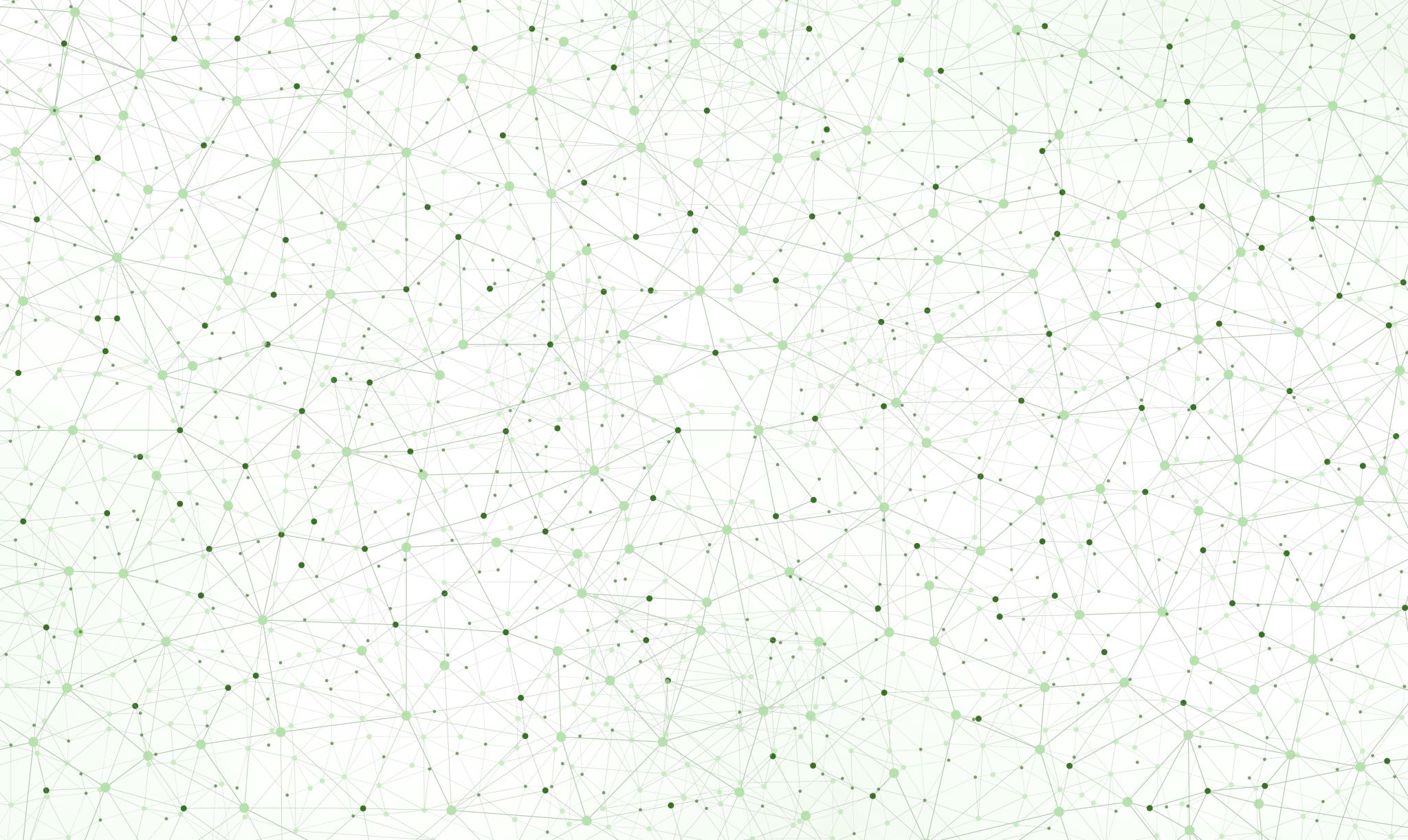 Závěrečná práce a prezentace
Management sportu, jaro 2023
Struktura práce
Představení vybraného klubu (základní charakteristiky)
STRUČNÁ historie / info o klubu
Analýza stakeholderů (fanoušci, vedení, partneři, další důležité skupiny)
Strategická analýza (PEST, Porter, SWOT)
Finanční analýza
Návrhy na změnu
Další informace
Každá práce se soustředí na jeden vybraný klub
NULOVÁ TOLERANCE kopírování / shody prací s někým jiným
Struktura práce dodržuje základní pokyny k vypracování prací (Úvod, vlastní práce, diskuze, závěr, ZDROJE)
Stylistika dle normy vypracování závěrečných prací
Hodnocení
Semestrální úkoly
Zpracování závěrečné práce
Prezentace závěrečné práce
Návrh známky ke ZK = A - E 
Zkouškou obhajujete známku ze semináře